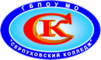 День открытых дверейГБПОу МО «Серпуховский колледж»
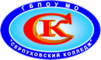 Директор колледжа
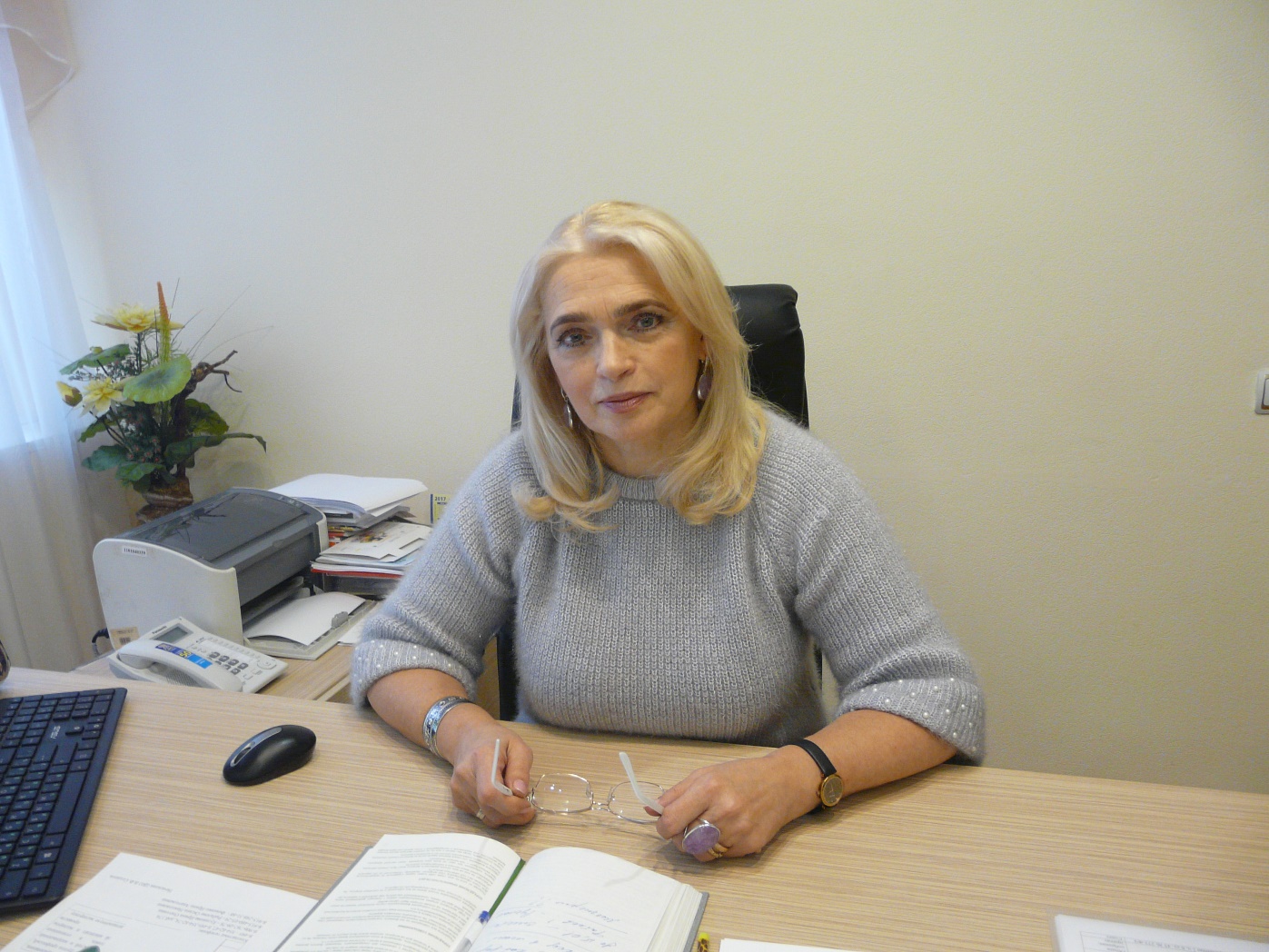 Федорова Татьяна Викторовна, 
Почетный работник СПО РФ
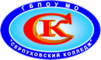 Наш колледж
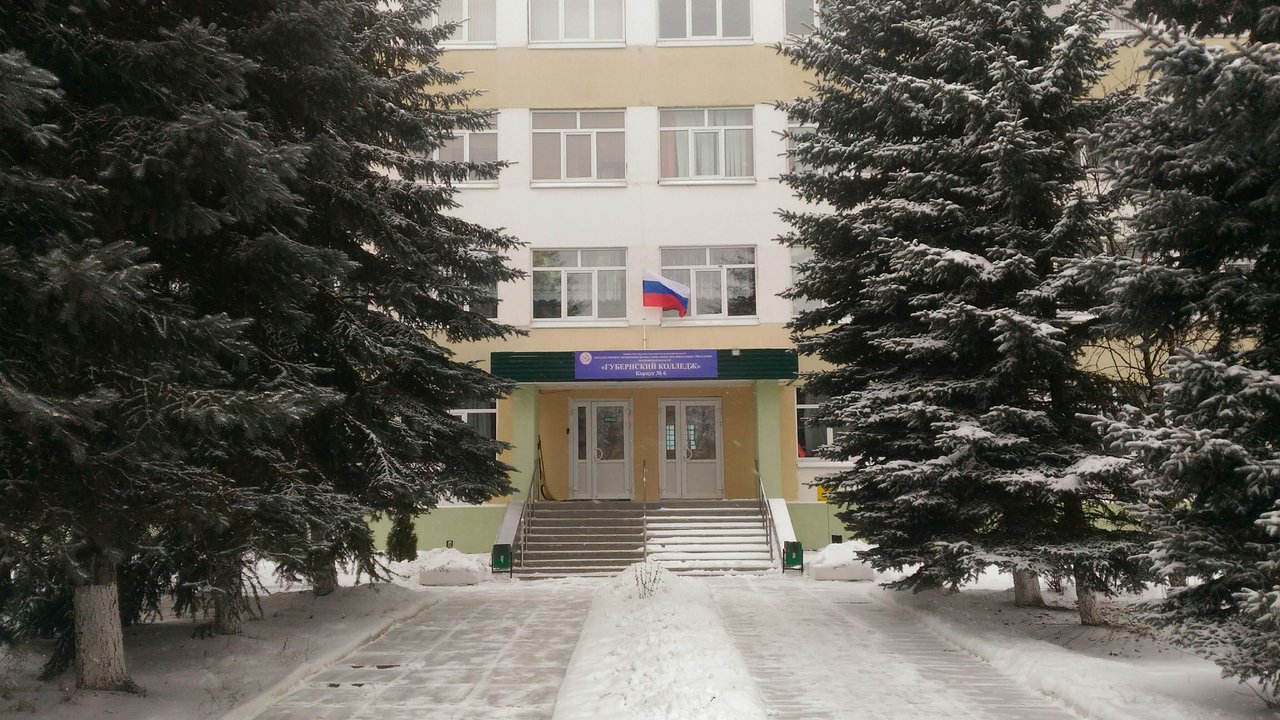 Серпуховский колледж — ведущий колледж Южного Подмосковья, многоотраслевой, многофункциональный образовательный центр; он входит в число лучших профессиональных образовательных организаций России.
Достижения
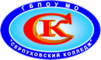 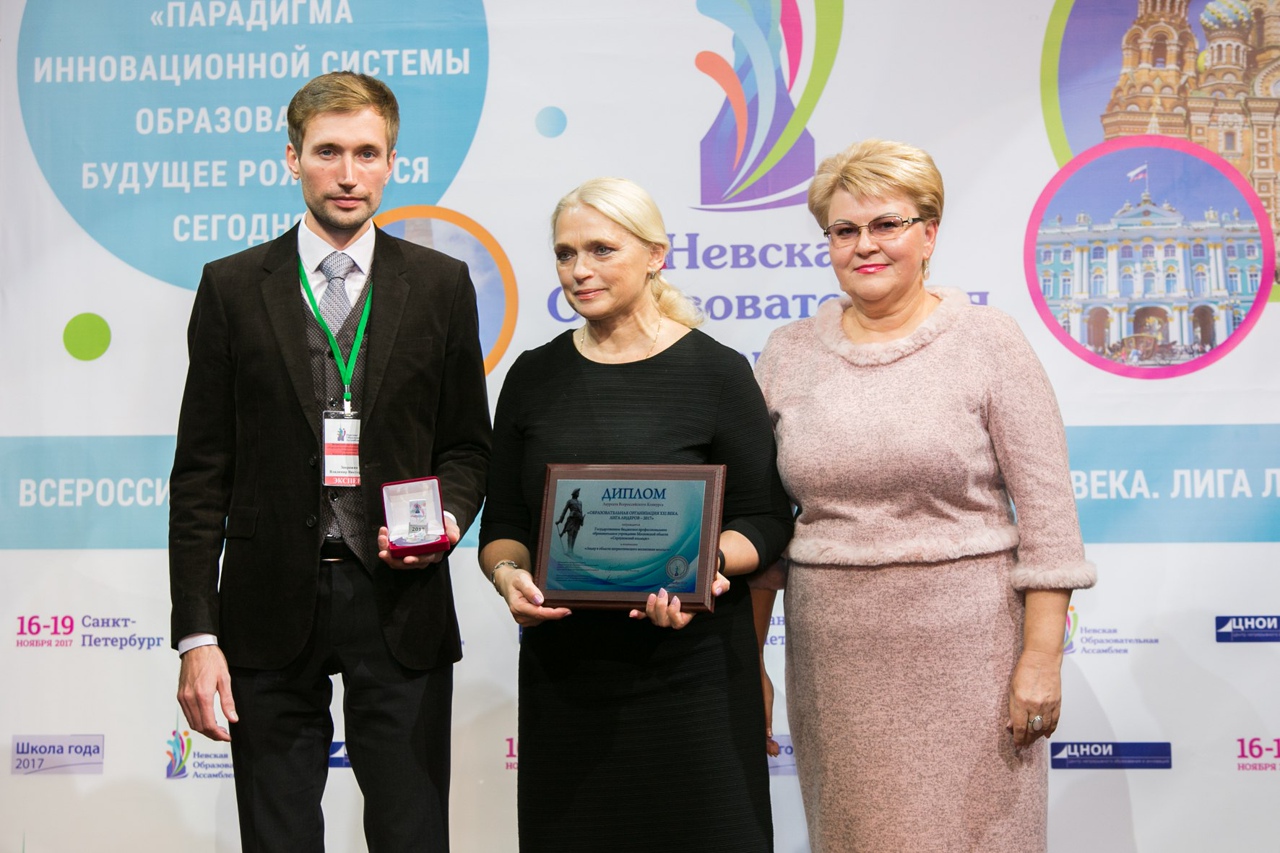 Невская образовательная ассамблея: 500 лучших образовательных организаций страны
Достижения
ТОП-100 лучших образовательных организаций по версии Worldskills
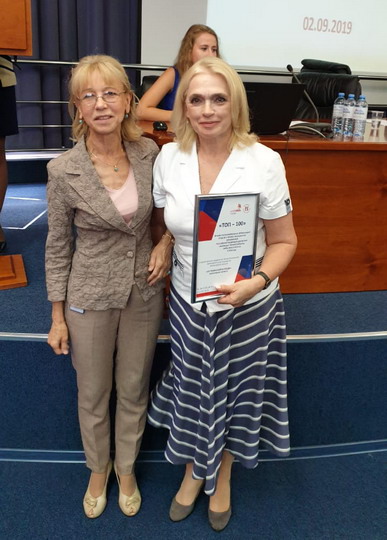 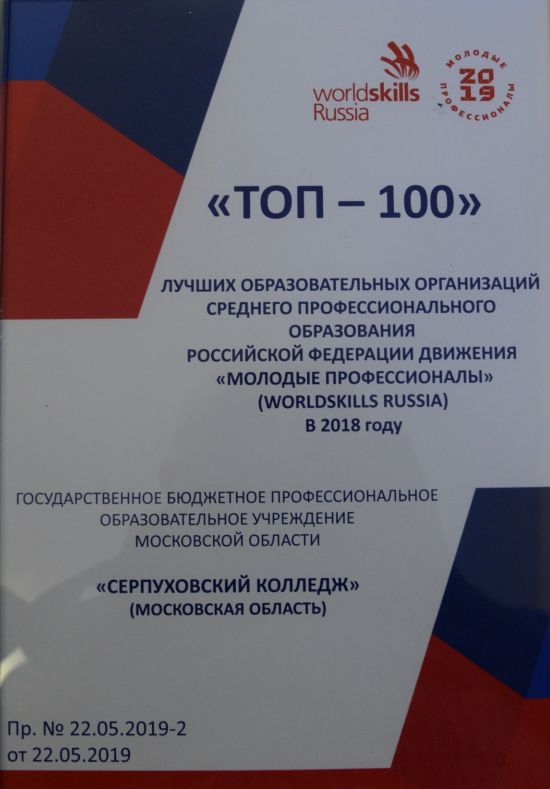 Достижения
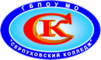 Национальный финал Worldskills - 2020
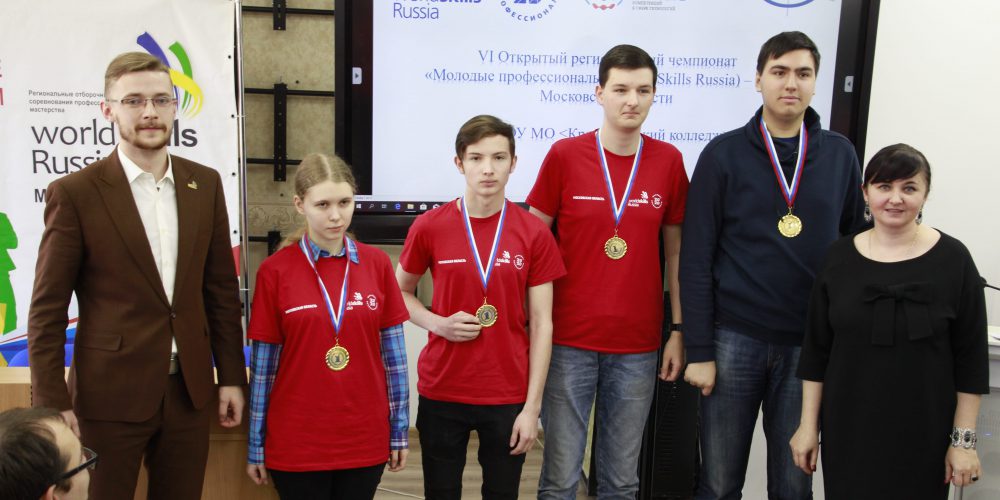 достижения
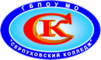 Национальный финал Worldskills  2021
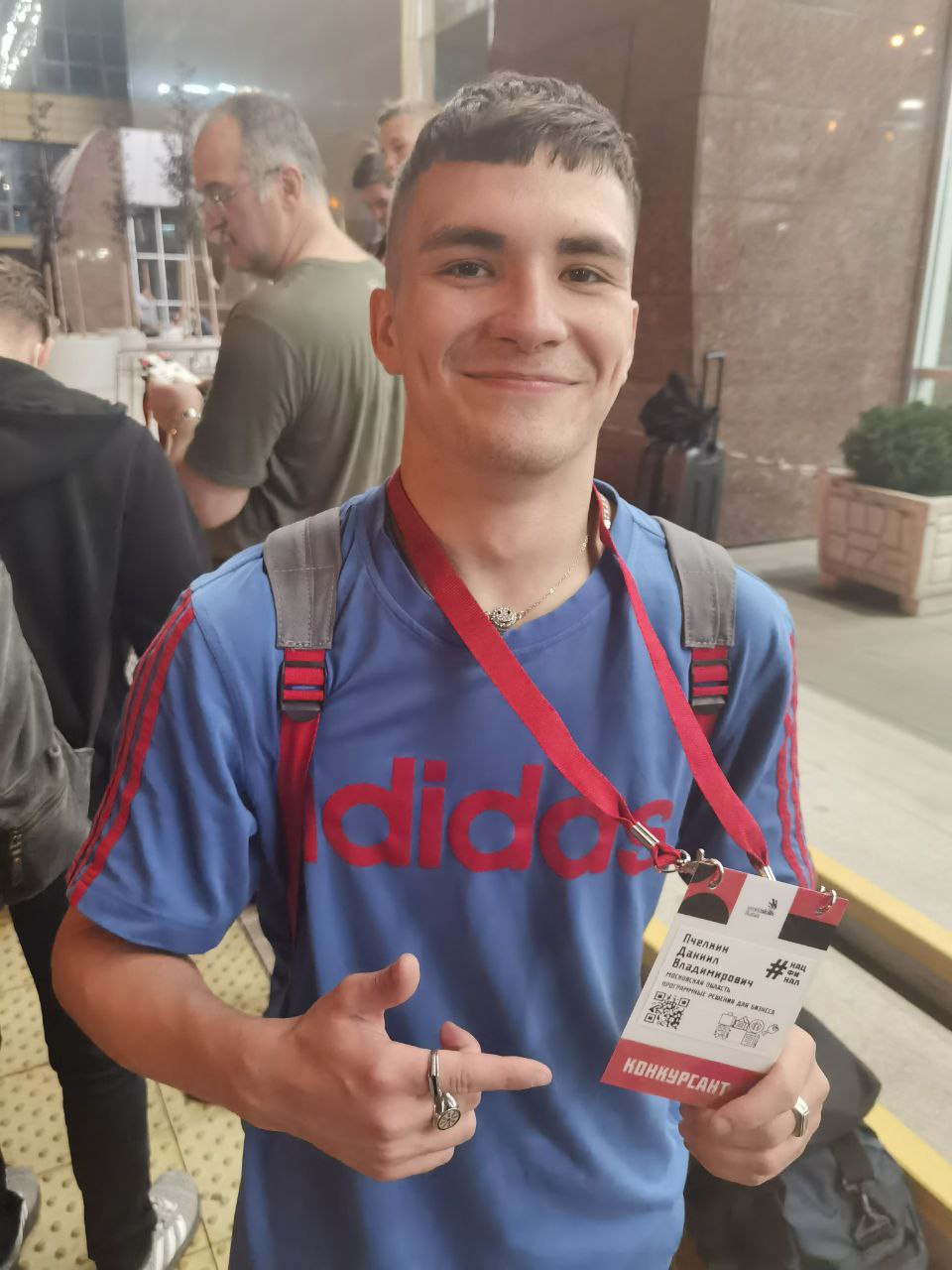 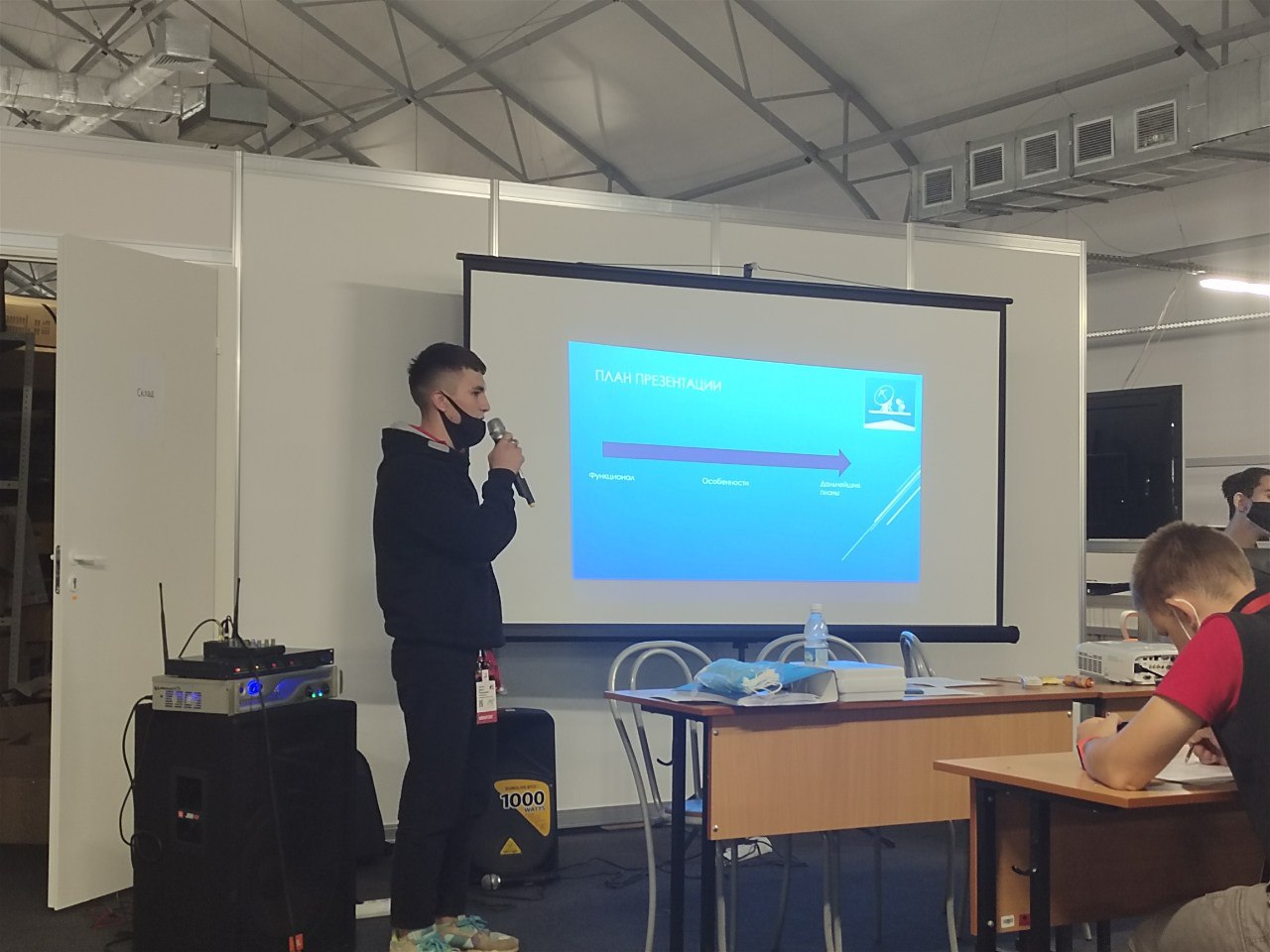 достижения
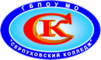 Национальный финал Worldskills  2022
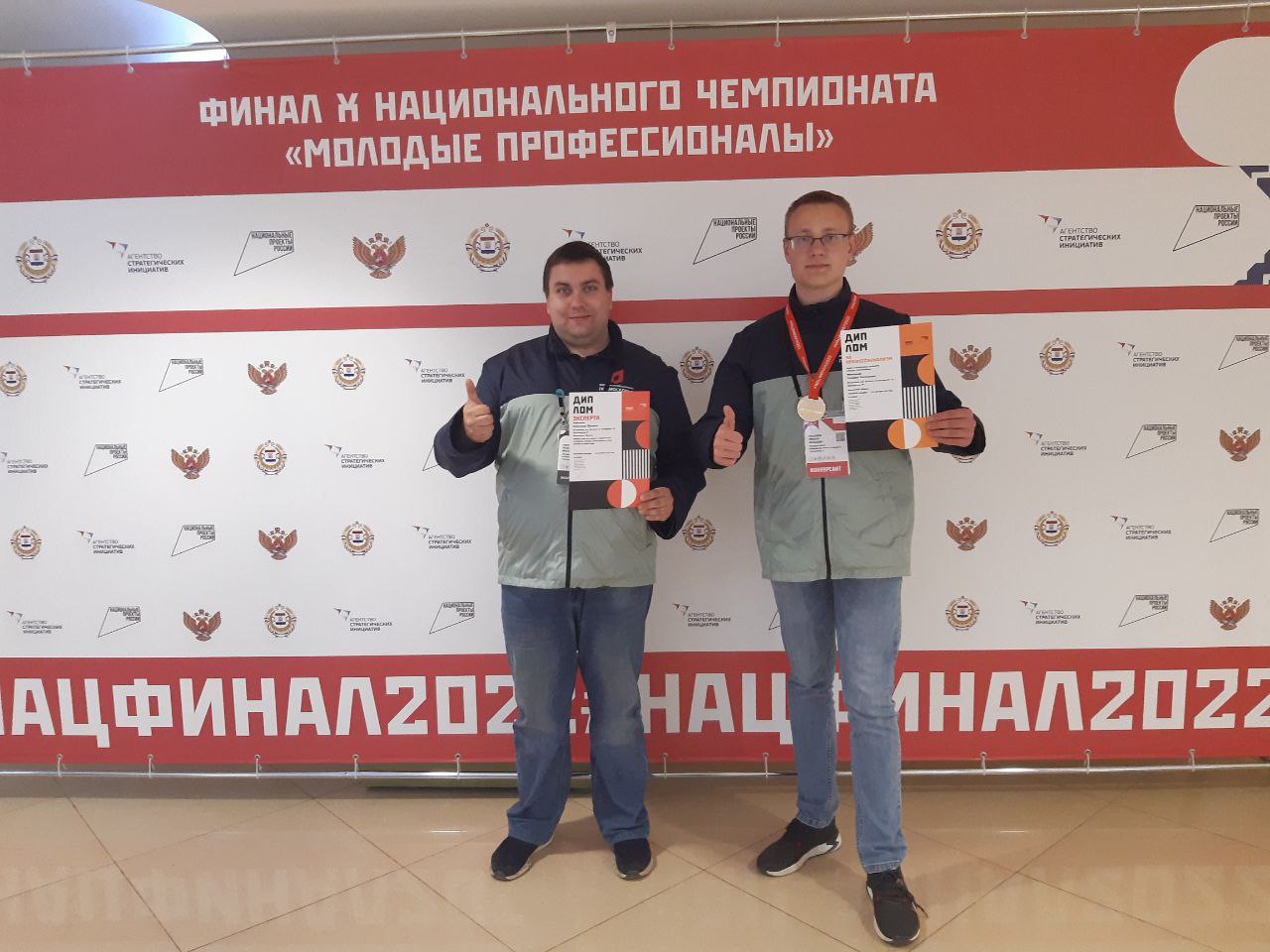 Национальное достояние России
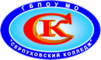 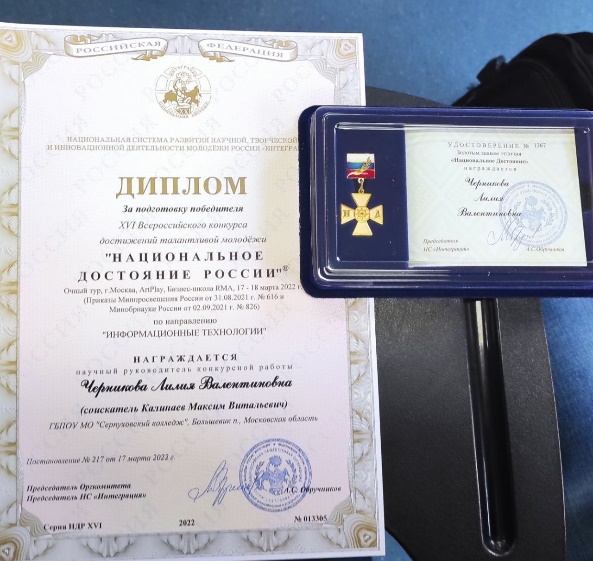 Национальное достояние России
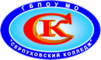 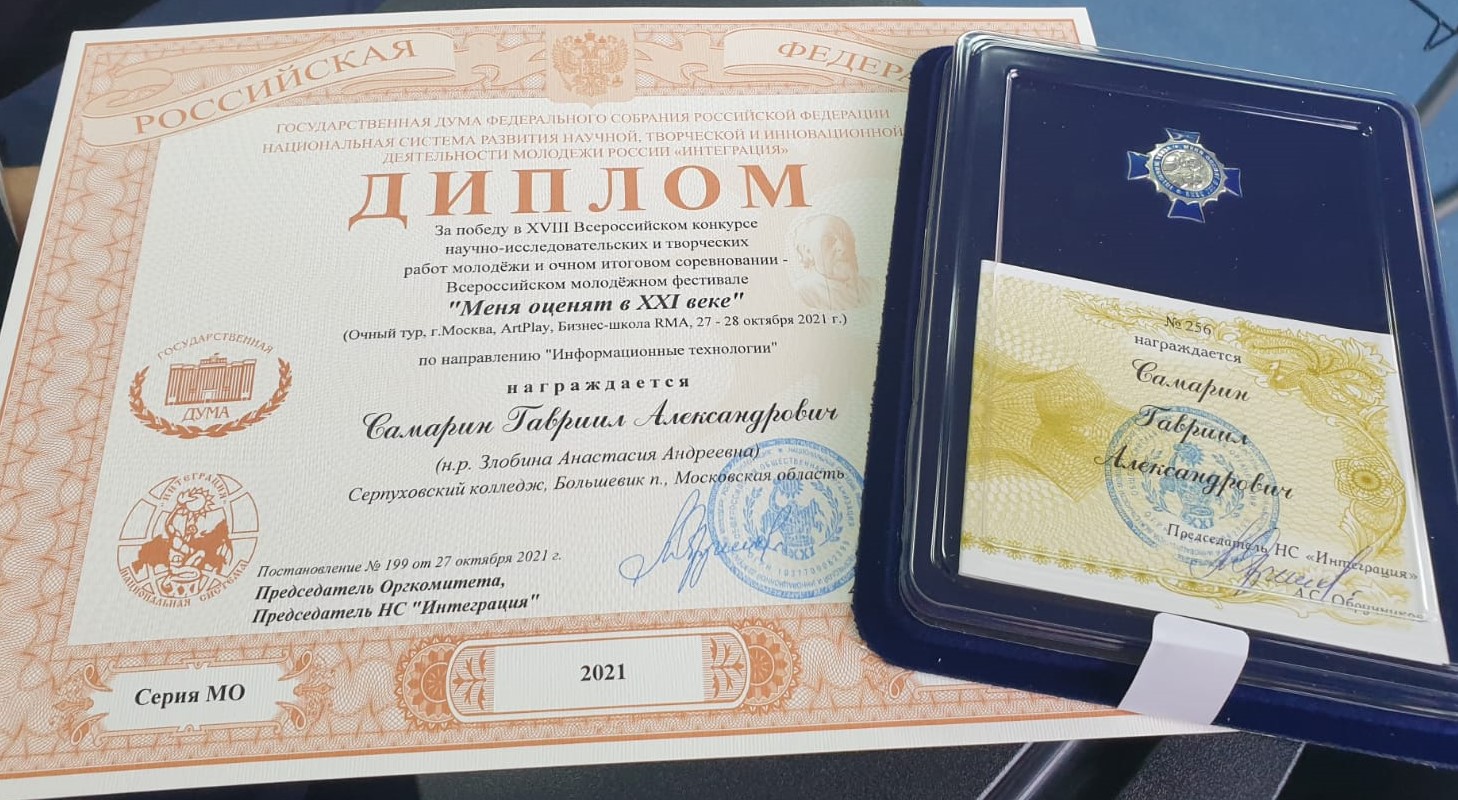 Партнеры колледжа
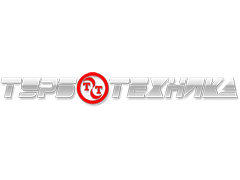 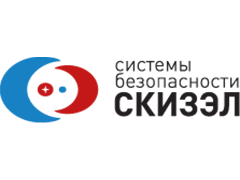 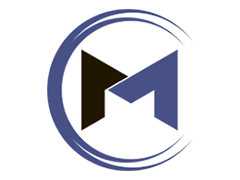 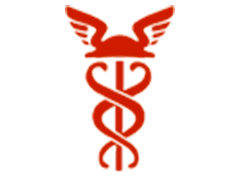 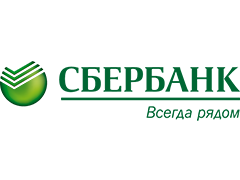 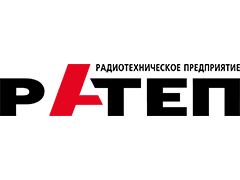 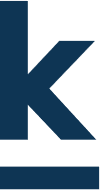 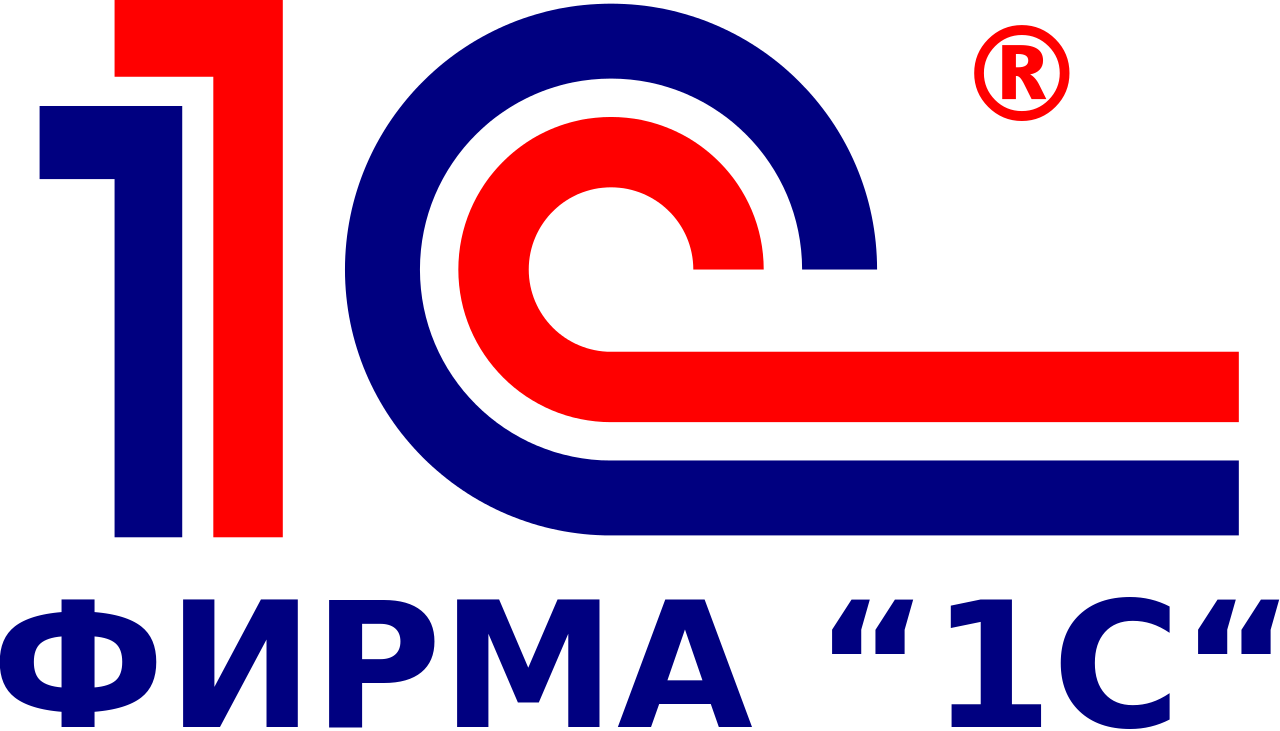 Волонтерское движение
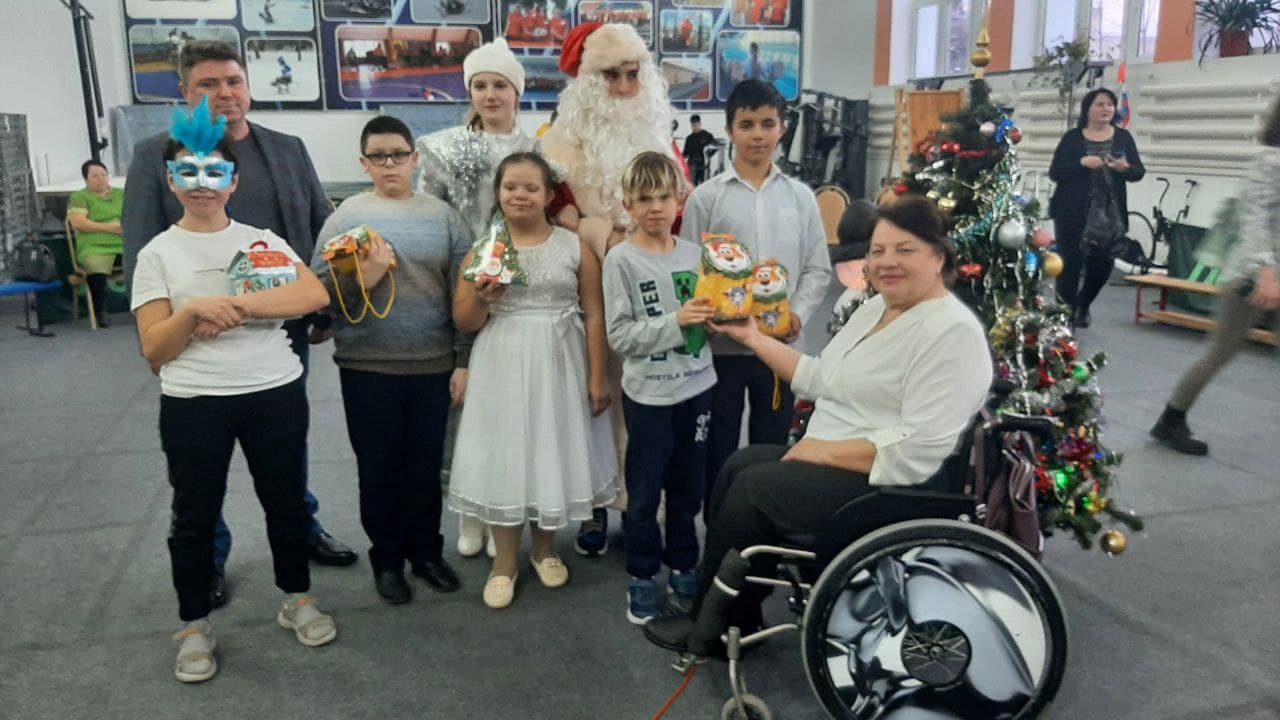 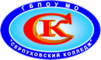 Информационные системы и программирование
Специалист по информационным системам и программированию изучает вопросы, связанные разработкой операционных систем, интерфейсов к распределенным базам данных; вопросы проектирования и сопровождения, программное и информационное обеспечение компьютерных систем с использованием современных средств вычислительной техники, телекоммуникаций и технологий автоматизированного проектирования.
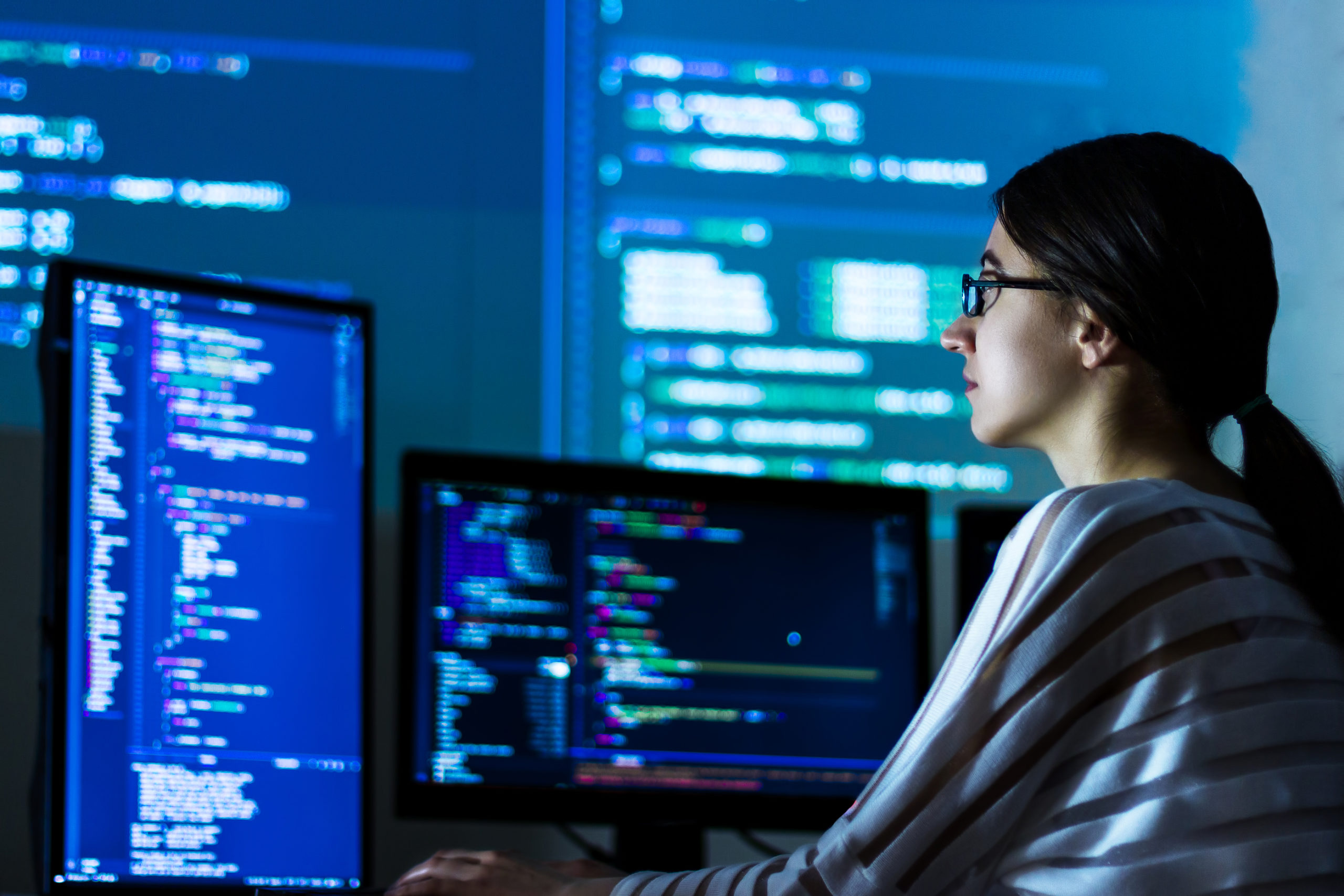 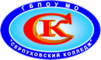 Что изучают?
Направление охватывает целый перечень технических дисциплин, касающихся:
 безопасности информационных систем,
 технического обслуживания и ремонта компьютеров,
 администрирования сетей,
 математическое моделирование,
 моделирование и разработка баз данных,
 создание и поддержка мобильных и desktop приложений.
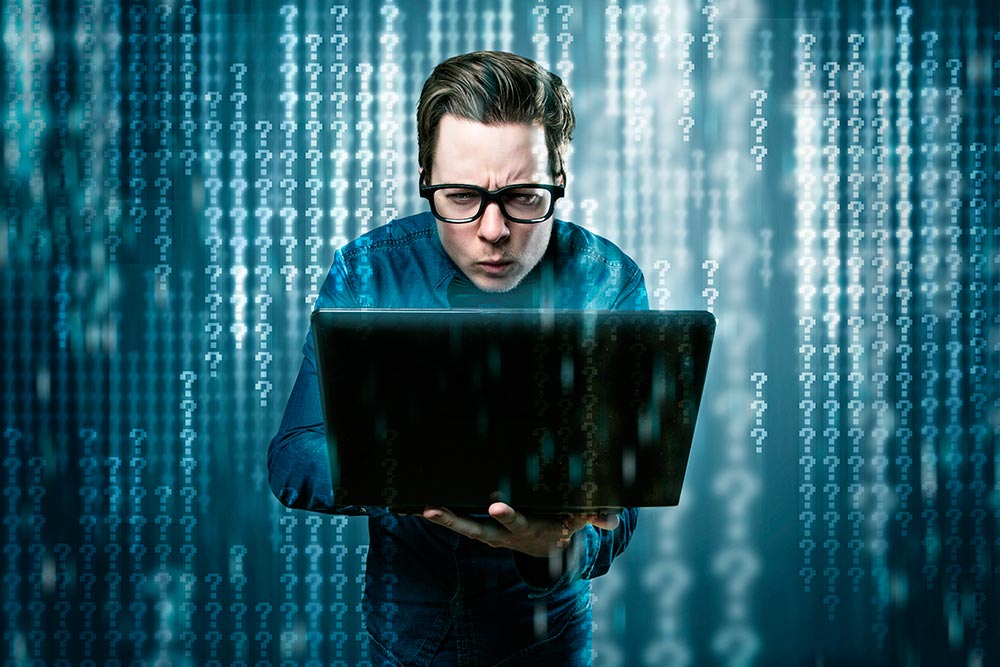 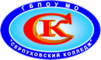 Языки программирования
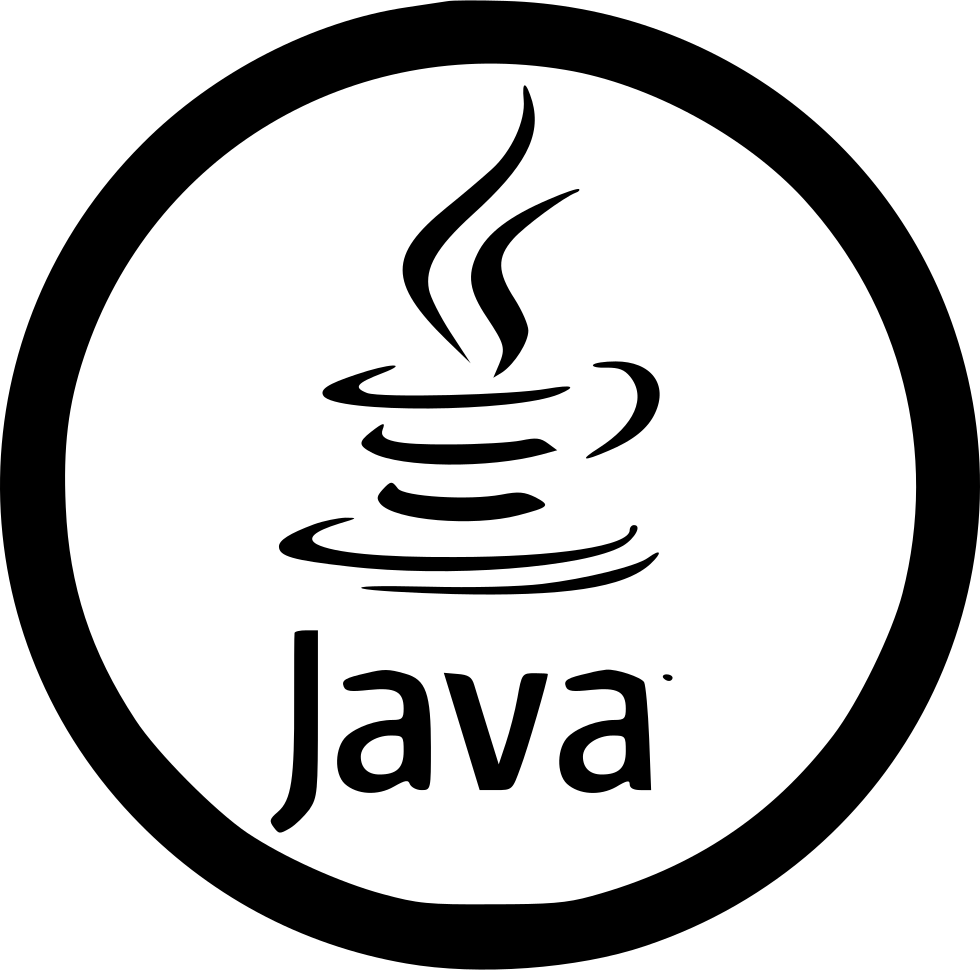 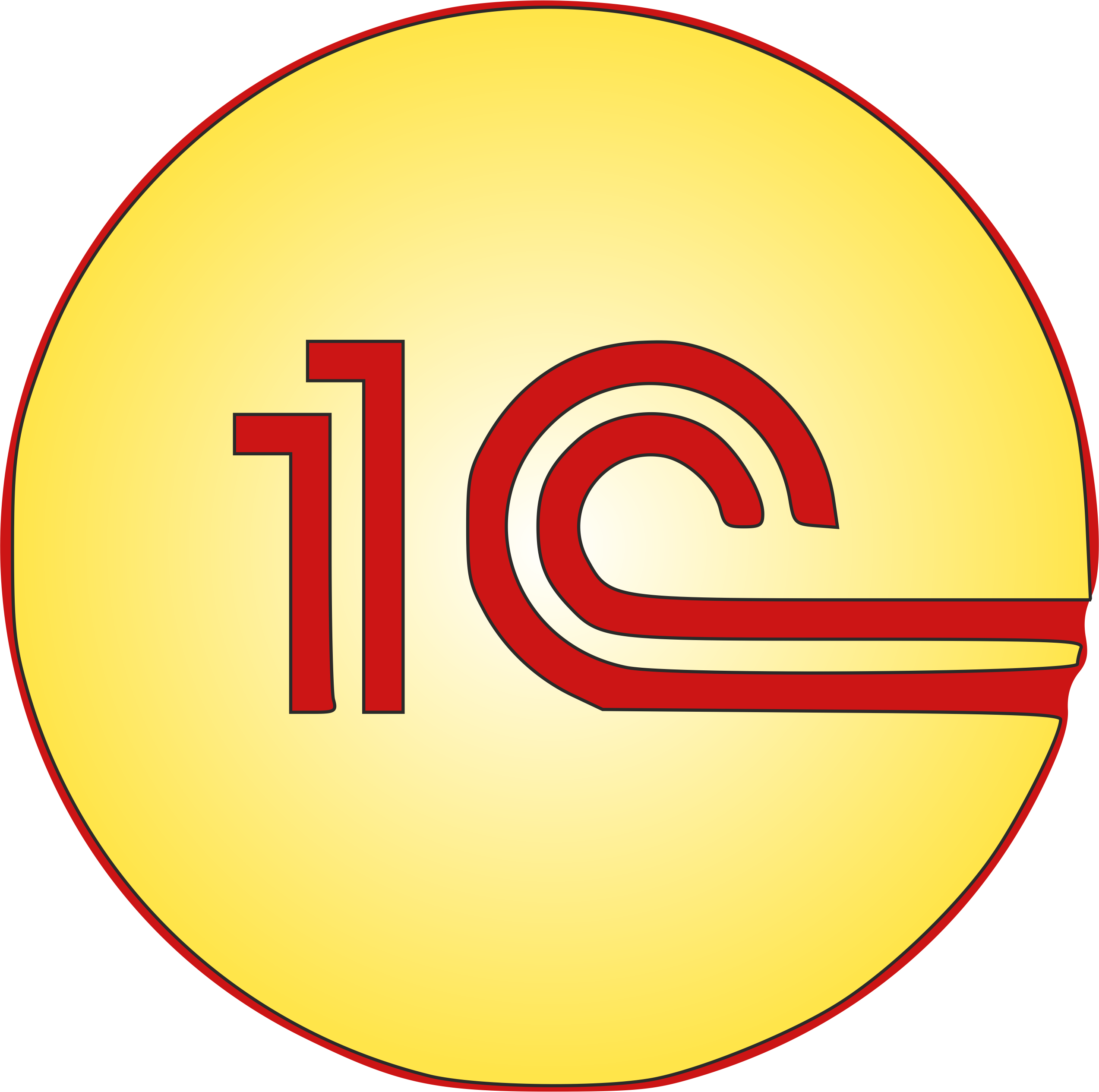 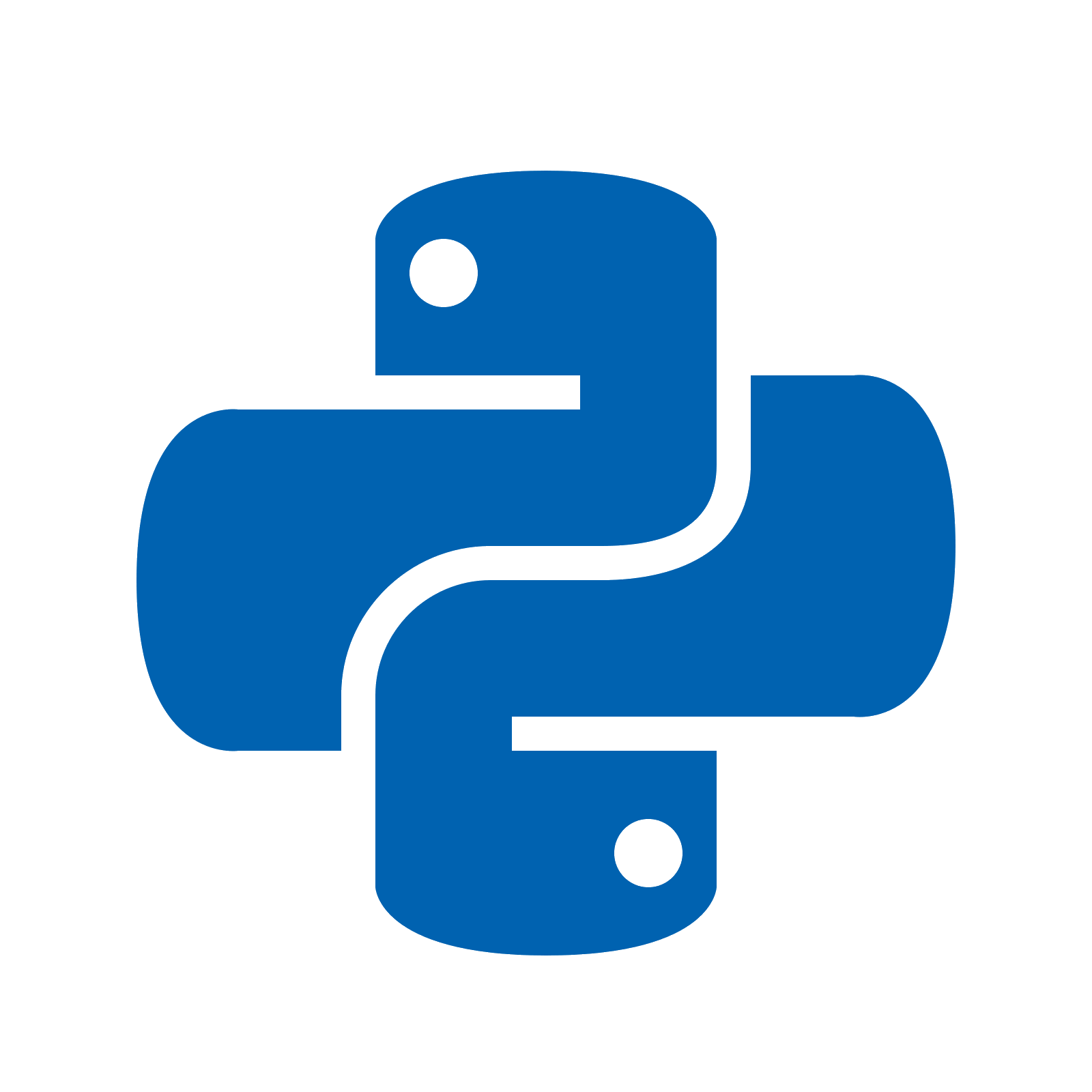 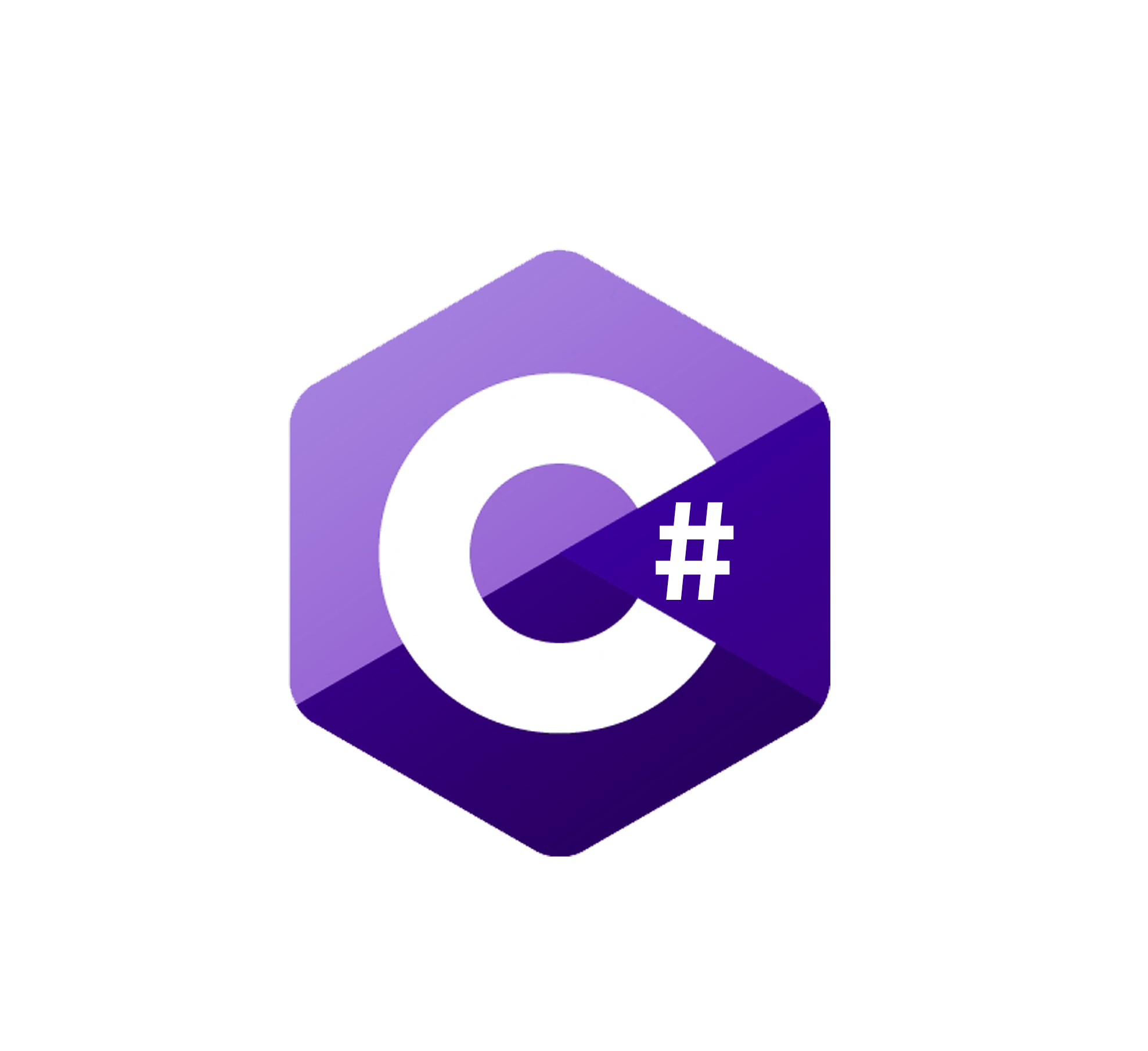 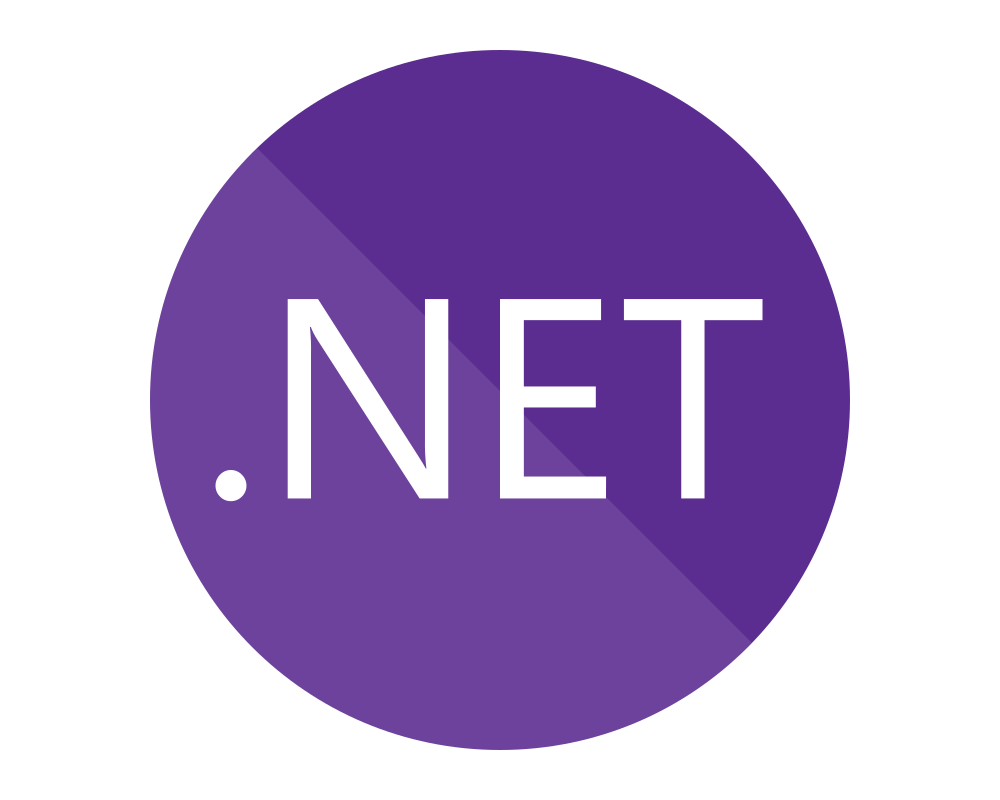 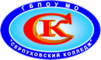 поступление
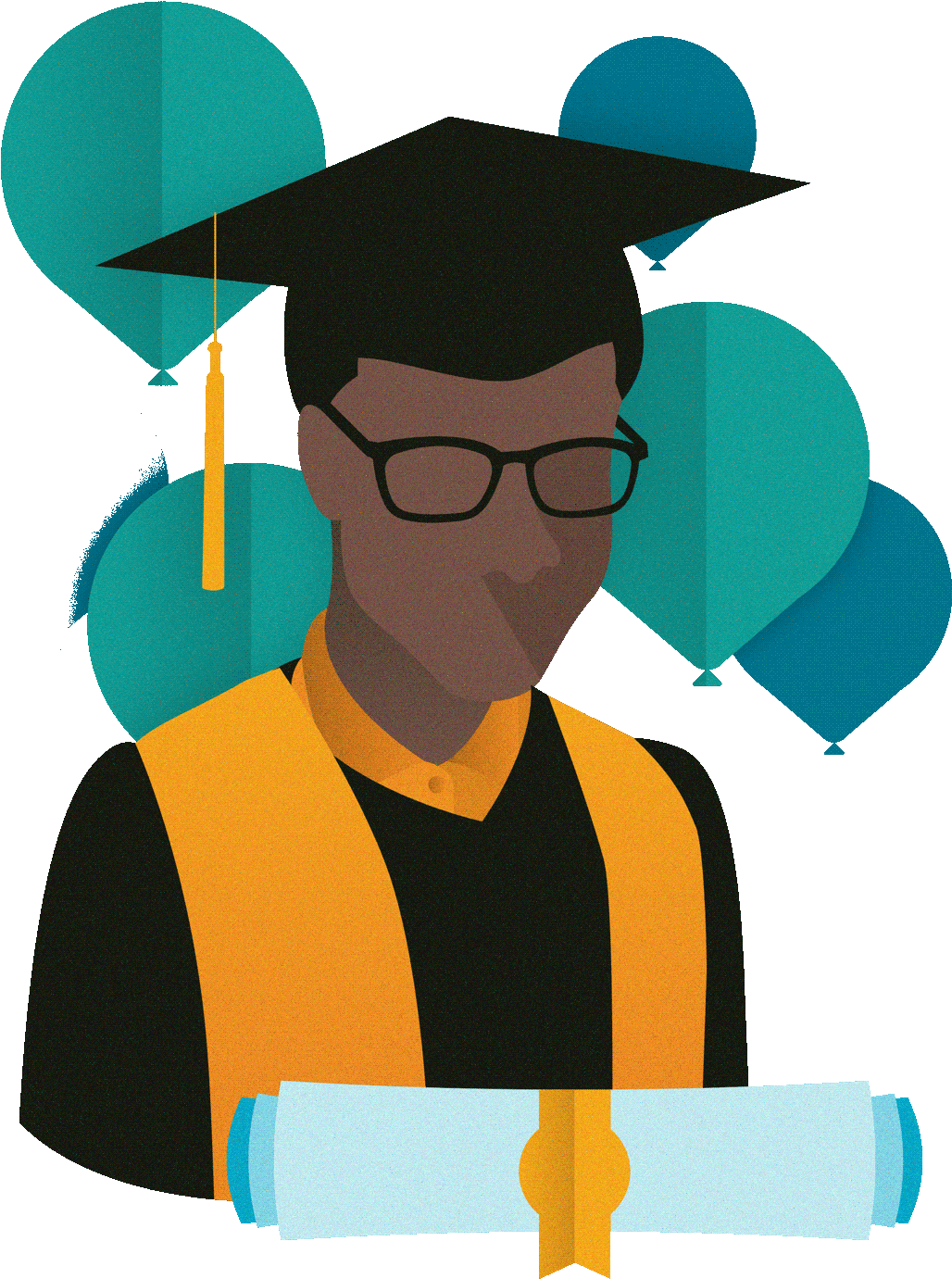 Срок обучения: 3 года 10 месяцев
Форма обучения: очная
Количество бюджетных мест: 50
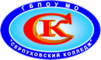 Работа после обучения
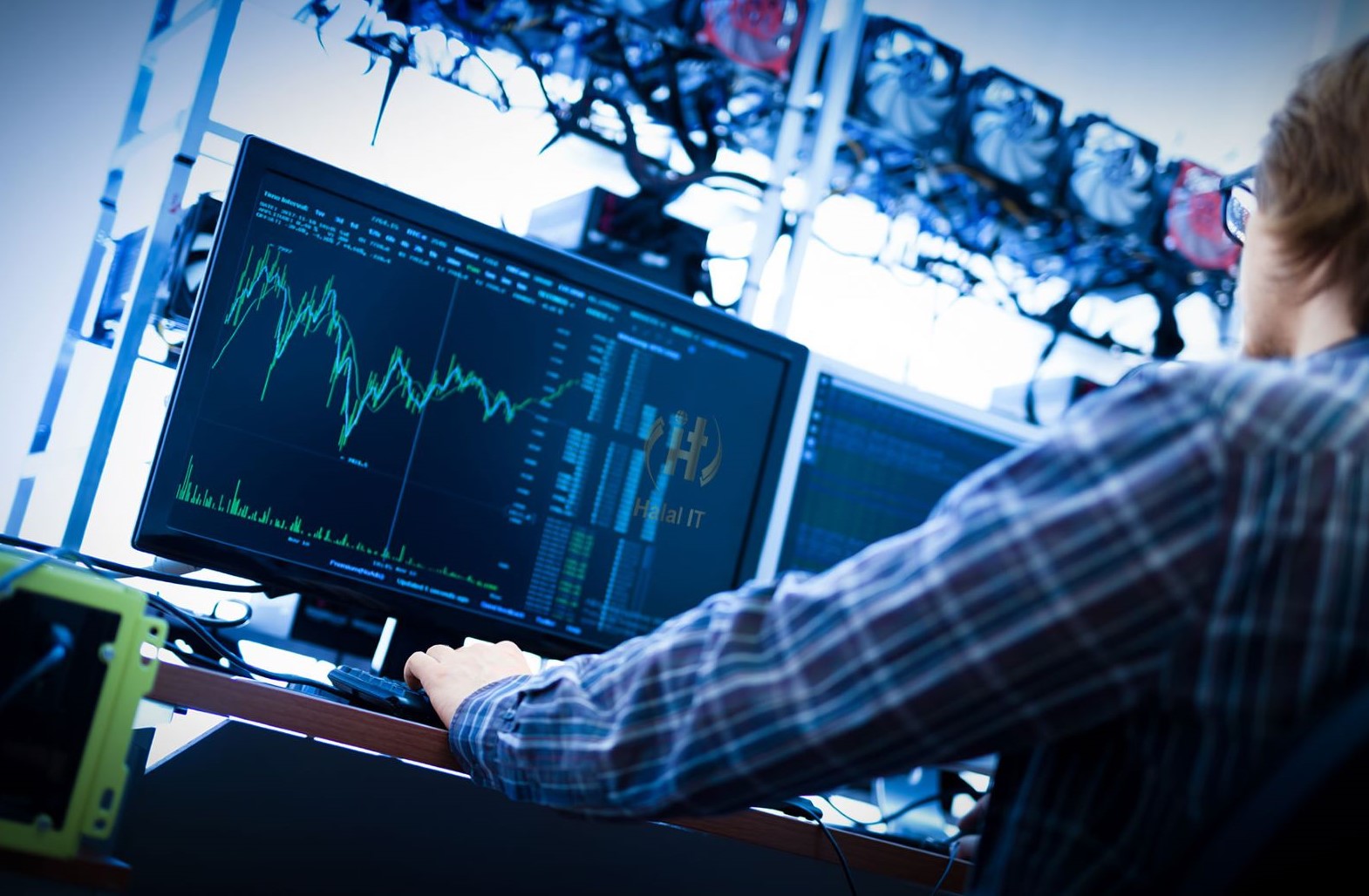 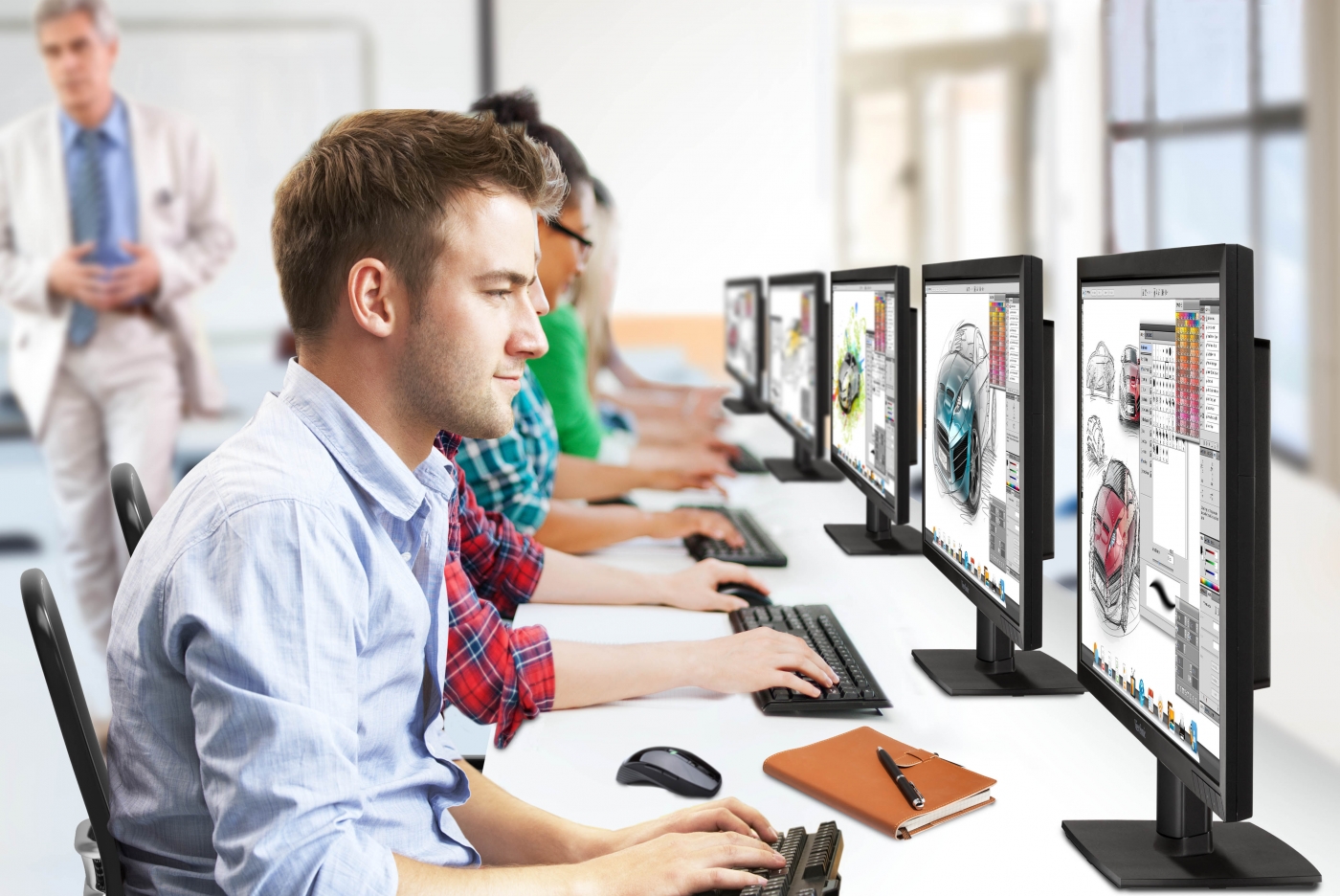 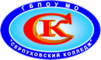 Спасибо за внимание!